ВОРОНЕЖСКАЯ ОБЛАСТЬ
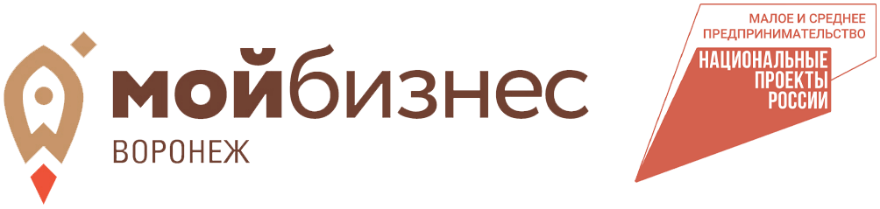 ключевые итоги 2023 года
2023
KPI 2023 – ДОСТИЖЕНИЕ РЕЗУЛЬТАТОВ
по состоянию на 01.01.2024
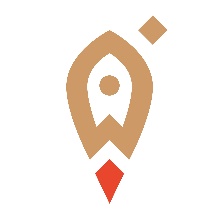 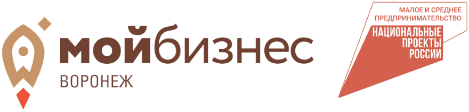 Национальный проект «Малое и среднее предпринимательство и поддержка индивидуальной предпринимательской инициативы»
ПОДДЕРЖКА МСП
в 2023 году
САМОЗАНЯТЫЕ
ИНДИВИДУАЛЬНЫЕ ПРЕДПРИНИМАТЕЛИ
ЮРИДИЧЕСКИЕ ЛИЦА
на 10.01.2021       20 513
на 10.01.2021                                     51 461
на 10.01.2021        32 582
на 10.01.2022       49 874
на 10.01.2022                                     53 966
на 10.01.2022        31 042
на 10.01.2023       81 676
на 10.01.2023        28 891
на 10.01.2023                                     54 633
на 10.01.2024        28 051
на 10.01.2024    119 815
на 10.01.2024                                     58 007
УСЛУГИ ЦМБ  2023
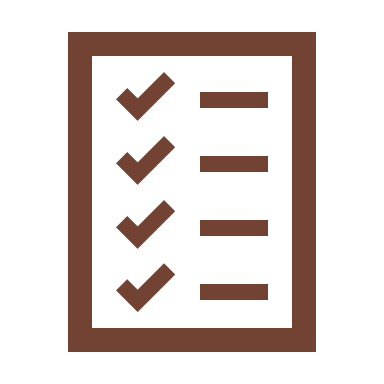 11 021
2020                   2021                  2022
42 919
услуг
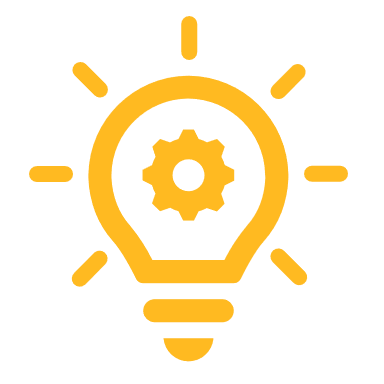 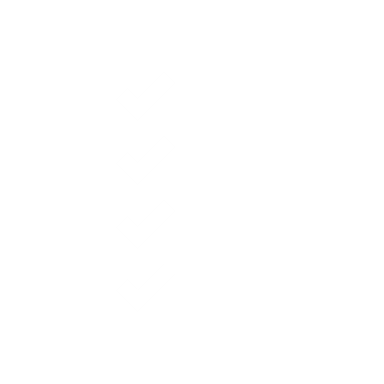 Акселерация субъектов 
малого и среднего
предпринимательства
ФП «АКСЕЛЕРАЦИЯ СУБЪЕКТОВ МСП»
сделано в 2023 году
Проведение масштабных мероприятий
МЕЖРЕГИОНАЛЬНАЯ КОНФЕРЕНЦИЯ «БЕЗОПАСНЫЙ БИЗНЕС»
III РЕГИОНАЛЬНЫЙ ФОРУМ ПО УПРАВЛЕНИЮ ПЕРСОНАЛОМ «HR — ПЕРЕЗАГРУЗКА 2023»
БЛАГОТВОРИТЕЛЬНЫЙ ЗАБЕГ В ПРЕДВЕРИИ ФОРУМА ИМ. В.СТОЛЛЯ
ФОРУМ ИМ В.СТОЛЛЯ
ФОРУМ «СПОРТИНДУСТРИЯ 2,0»
VIII ФОРУМ ПРЕДПРИНИМАТЕЛЕЙ
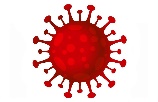 Комплексные услуги
ТОП 
ПОПУЛЯРНЫХ УСЛУГ

Информационное сопровождение (реклама)
Бухгалтерское сопровождение (формирование отчетности)
Бухгалтерское сопровождение (патент)
1801 
2021
1217 
2022
1318 
2023
(услуги по информационному продвижению, бухгалтерскому сопровождению, сертификации, регистрации товарного знака, брендированию деятельности, по акселерации технологических и производственных проектов и пр.)
Обучающие мероприятия
202
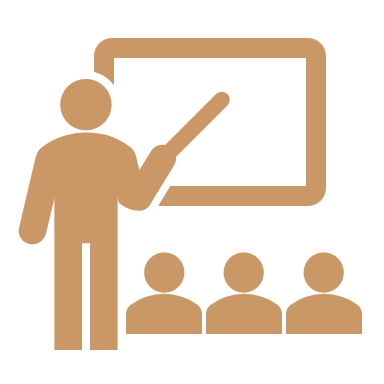 2020                      2021                         2022                         2023
42          30             76          54
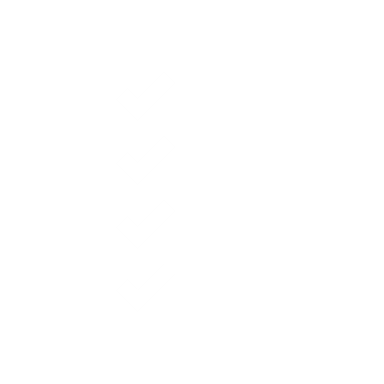 Создание условий для легкого старта и комфортного ведения бизнеса
ФП «ВОВЛЕЧЕНИЕ»
сделано в 2023 году
Проведение масштабных мероприятий
ФОРУМ «БИЗНЕС ДЛЯ СЕЛА - СЕЛО ДЛЯ БИЗНЕСА»
ФОРУМ «ВОРОНЕЖ ТОРГОВЫЙ» 
ТЕМАТИЧЕСКИЕ КУРСЫ ПО ПРЕДПРИНИМАТЕЛЬСТВУ (молодёжь 14-17 лет)
ОБРАЗОВАТЕЛЬНЫЕ ВИДЕОПРОЕКТЫ В ФОРМАТЕ РЕАЛИТИ-ШОУ:
      - «Гонка бизнес-героев» (с финалом в формате бизнес-лагеря)
АКСЕЛЕРАЦИОННЫЙ ПРОЕКТ «ТЕХНОЛОГИЧЕСКИЕ СТАРТАПЫ» 
КОНФЕРЕНЦИЯ «СТУДЕНЧЕСКОЕ ПРЕДПРИНИМАТЕЛЬСТВО»
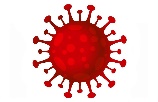 Услуги для физ лиц и начинающих МСП
Информационное сопровождение (реклама)
Услуги по бизнес-планированию                          (ФЛ для соц контракта)
Брендирование
Регистрация товарного знака
Создание сайтов для МСП
Участие в региональных/ федеральных конкурсах
Тестирование на выявление предпринимательских компетенций
Обучающие мероприятия
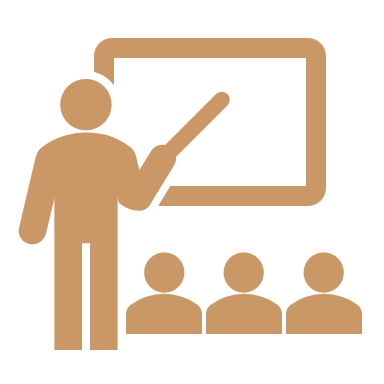 311
2020                    2021                       2022                       2023
73         71           82          85
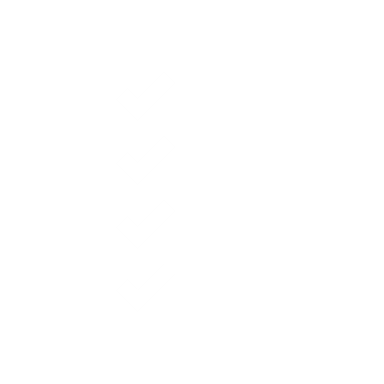 Создание благоприятных условий для осуществления деятельности самозанятыми гражданами
ФП «САМОЗАНЯТЫЕ»
сделано в 2023 году
Проведение масштабных мероприятий
ФОРУМ «КРАСИВЫЙ БИЗНЕС»
АКСЕЛЕРАЦИОННАЯ ПРОГРАММА «ТУР В ПРОФЕССИЮ» 
ВЫСТАВОЧНО-ЯРМАРОЧНЫЕ МЕРОПРИЯТИЯ НА ТЕРРИТОРИИ ВО и РФ
*проект реализуется с 2021 года
Услуги для самозанятых граждан
ФИНАНСОВАЯ ПОДДЕРЖКА
16,9 
млн рублей
2021 год
12 самозанятых
2022 год
18 самозанятых
2023 год
20 самозанятых
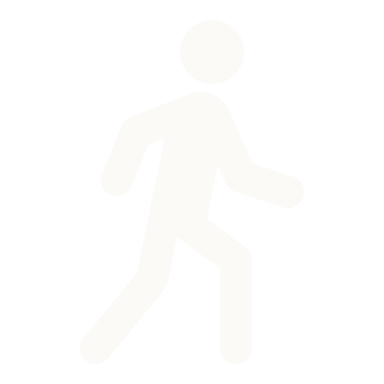 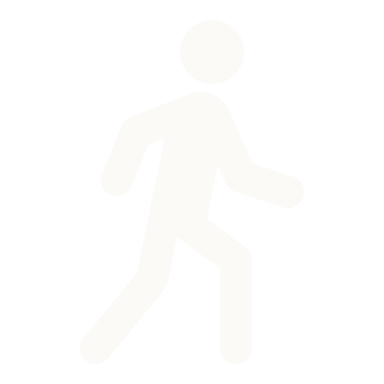 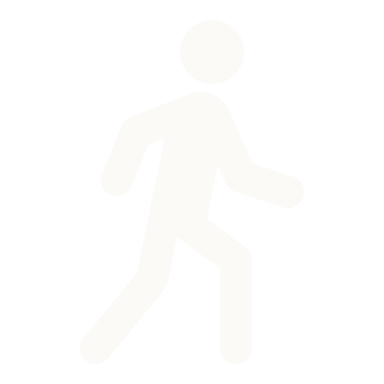 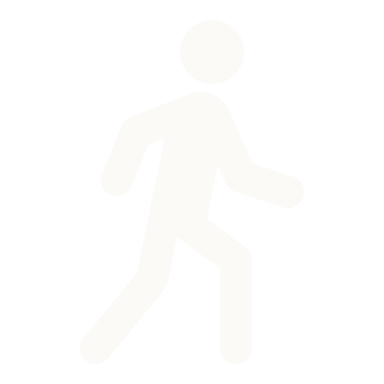 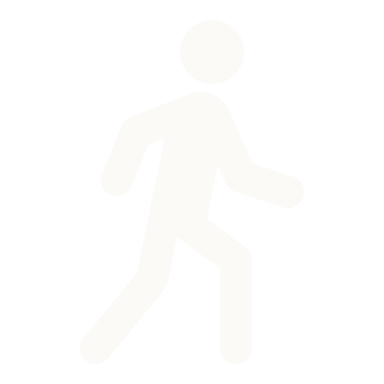 сумма выданных займов
2021-2023 гг
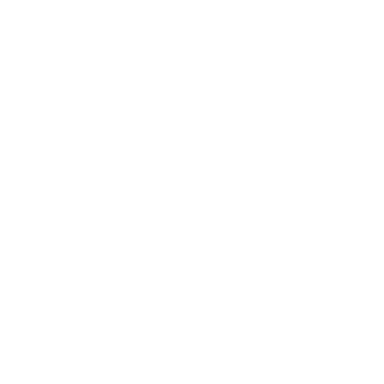 4%
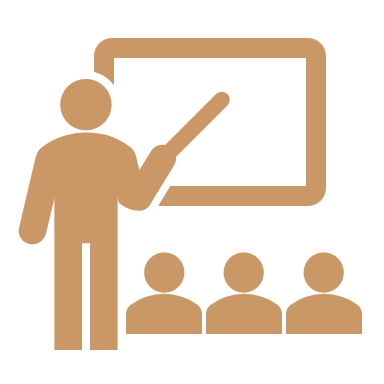 34
2021                                 2022                                      2023
10             12              12
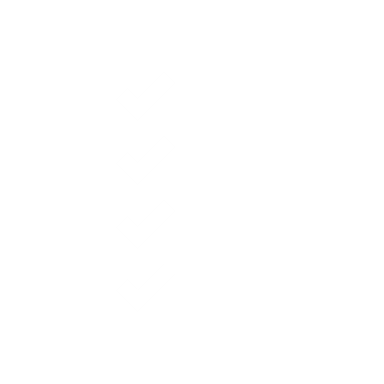 Государственная программа «Развитие культуры и туризма»
ОП «РАЗВИТИЕ ТУРИЗМА»
сделано в 2023 году
Проведение масштабных мероприятий
более
58 000 
участников
ФОТОВЫСТАВКА С ТУРИСТСКИМИ ОБЪЕКТАМИ ВО В САДУ ЭРМИТАЖ
СЪЕМКИ ПРОГРАММЫ «ПОЕХАЛИ» ДЛЯ  ПЕРВОГО  КАНАЛА
АТТЕСТАЦИЯ ГИДОВ ЭКСКУРСОВОДОВ
МЕЖРЕГИОНАЛЬНЫЙ ФЕСТИВАЛЬ «ЗНАЙ НАШИХ» 
«ДЕНЬ ВОРОНЕЖСКОЙ ОБЛАСТИ» НА ТЕРРИТОРИИ ГОСУДАРСТВЕННОЙ АКАДЕМИЧЕСКОЙ КАПЕЛЛЫ САНКТ-ПЕТЕРБУРГА 
ФЕСТИВАЛЬ СЫРНИКОВ
Мероприятия по расширению туристского потенциала ВО
*по состоянию на 01.01.2024 на сайте территориального органа Федеральной службы государственной статистики по Воронежской области представлена официальная статистическая информация за 11 месяцев 2023 года
ВЫСТАВКИ >>
МИТТ, г.Москва - «Отдых», Республика Беларусь - «Интурмаркет», г. Москва
<< ПРОДВИЖЕНИЕ
страт-сессия г.Павловск – инфо-туры – пресс-туры – публикация в федеральных СМИ
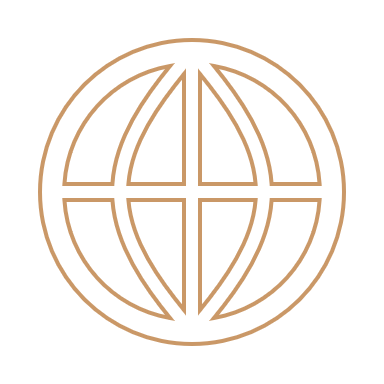 ПРОДВИЖЕНИЕ ПРОДУКЦИИ ИЛИ УСЛУГИ 
НА МЕЖРЕГИОНАЛЬНОМ УРОВНЕ
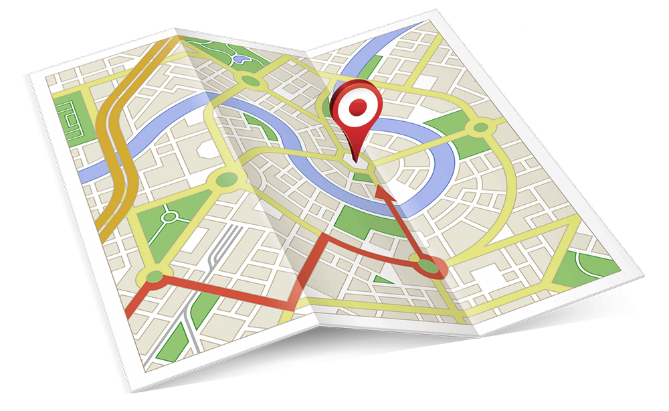 Выставочно-ярмарочные мероприятия для МСП
*среднее значение по данным субъектов МСП, официальные сведения предоставляются в 2024 году (следующий за отчетным)
**выборка опроса - 22 субъекта МСП
с 2023 года также выставки для самозанятых граждан
организовано 3 выставки при участии 33 самозанятых
текущие условия
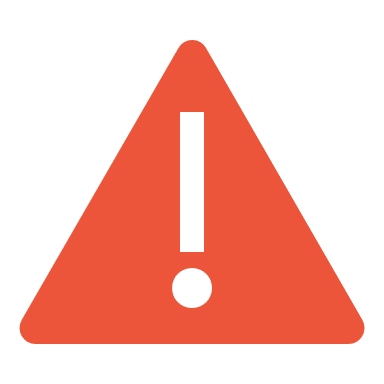 сокращение федерального финансирования
уменьшение количества коллективных стендов, уменьшение количества участников
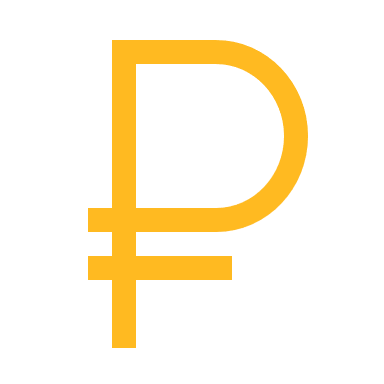 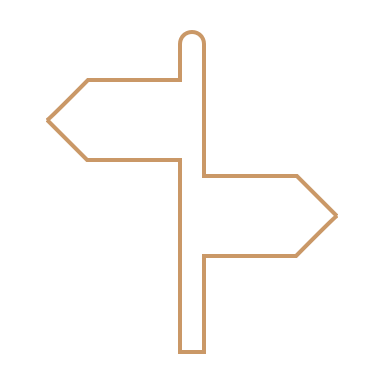 ПРОДВИЖЕНИЕ ПРОДУКЦИИ ИЛИ УСЛУГИ 
НА МЕЖРЕГИОНАЛЬНОМ УРОВНЕ
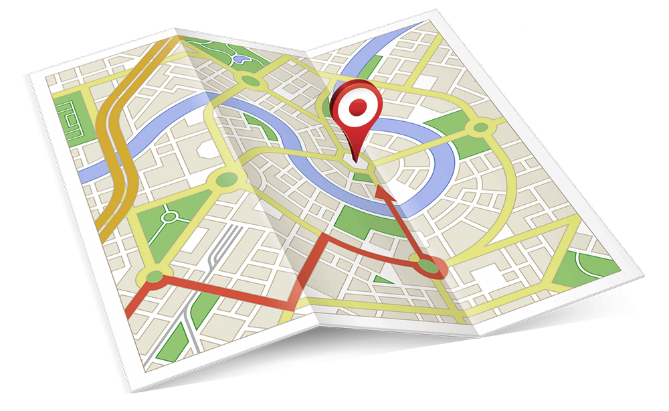 Бизнес-миссии для МСП
*среднее значение по данным субъектов МСП, официальные сведения предоставляются в 2024 году (следующим за отчетным)
**выборка опроса - 10 субъектов МСП
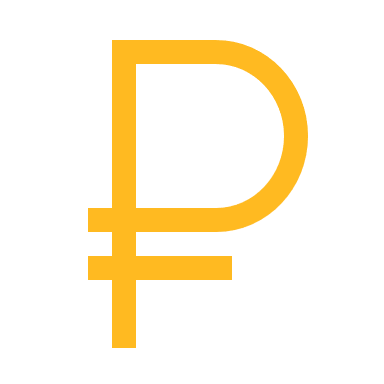 текущие условия
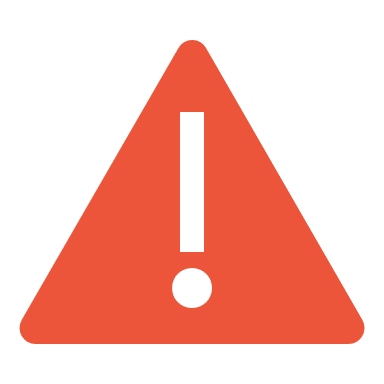 сокращение федерального финансирования
уменьшение количества бизнес-миссий, уменьшение количества участников
2024 >> 
бизнес-миссии онлайн
приглашение других регионов с бизнес-миссией в Воронежскую область
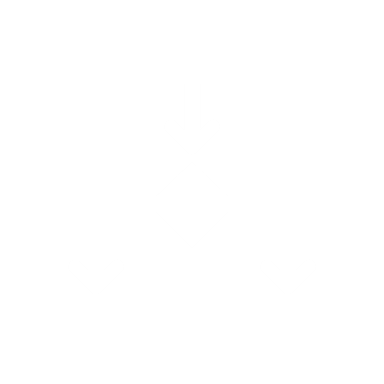 УСЛУГИ ПО ОРГАНИЗАЦИИ СЕРТИФИКАЦИИ 
ТОВАРОВ, РАБОТ И УСЛУГ (декларирование, патентование)
2022
2020
2021
2023
сертификатов 
соответствия
сертификатов 
соответствия
сертификатов 
соответствия
сертификата 
соответствия
7
13
94
35
4
10
21
55
декларации
деклараций
декларация
деклараций
1
патент
ВСЕГО
2020-2023
114                   сертификатов
90                                 деклараций
1                                             патент
7 672,1                         тыс рублей
75                          субъектов МСП
1 481,2 тыс рублей
833,8 тыс рублей
1 508,2 тыс рублей
3 848,9 тыс рублей
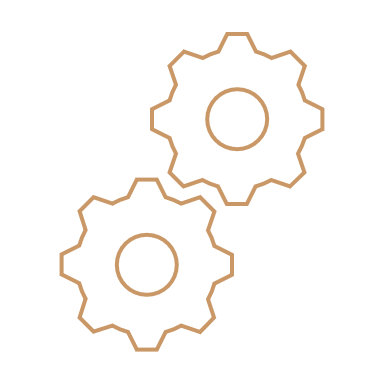 ТЕХНОЛОГИЧНОЕ ПРЕДПРИНИМАТЕЛЬСТВО
Генеральная цель: укрепления технологического суверенитета РФ
Региональная экосистема технологического предпринимательства ВО
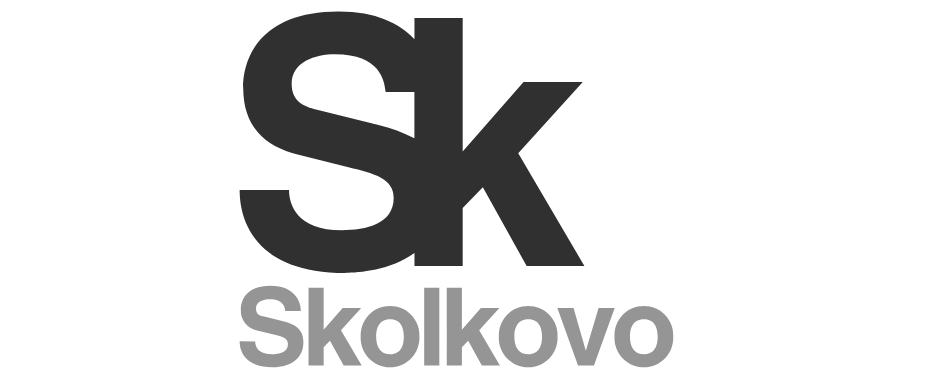 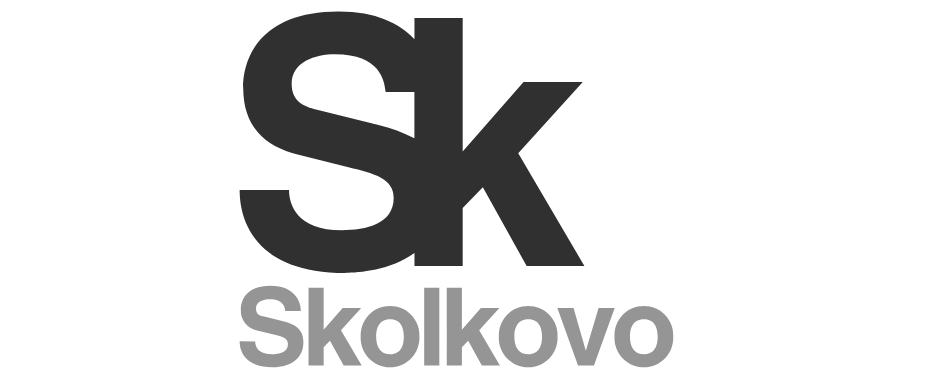 31
40
50
40
30
20
10
0
14
18
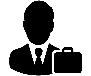 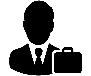 19 
резидентов от ВО 
на 01.01.2023
10 
резидентов от ВО
                2023 год
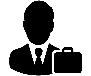 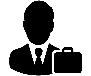 - сумма привлеченных инвестиций, млн рублей
- количество участников проекта, единиц
ЦЕЛЬ программы/акселератора – выявление технологичных проектов с элементами инноваций, оформление и привлечение инвестиции через 
Фонд содействия развитию малых форм предприятий в научно-технической сфере (Фонд содействия инновациям)
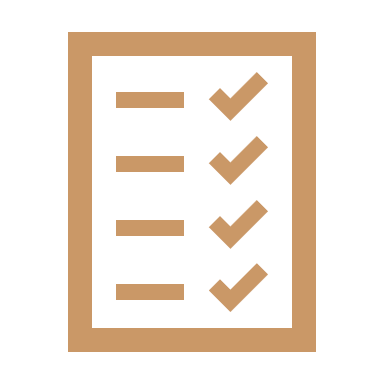 169 участников
100 участников
20 участников
сделано в 2023 году
Программа 
«Технологические стартапы» 
 50 академических часов
наставничество
подготовка бизнес-модели
подача заявки на грант ФСИ программа «СТАРТ» – 1 млн. рублей 

ИТОГО: 12 ГРАНТОВ = 12 МЛН
Конференция 
«Студенческое предпринимательство» 
 выставка инновационных/ технологических проектов 
участие представителей ФСО
участие представителей Фонда «Сколково»
участие индустриальных партнеров – крупных представителей ведущих производств региона
краш-тест проектов

определение ключевых целей и задач коллаборации бизнес-Центр «Мой бизнес»- ВУЗы
Центр 
коллективной 
работы «Точка кипения ВГТУ»
 90 академических часов
пост-акселерация проектов
привлечение индустриальных партнеров

ИТОГО: 6 ГРАНТОВ = 3,2 МЛН
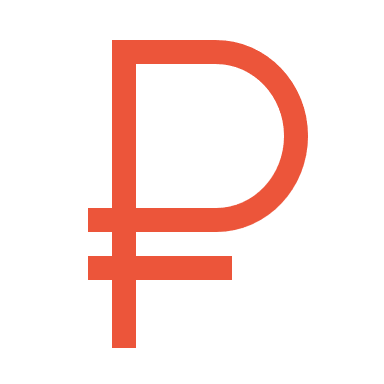 РАБОТА С ИНФРАСТРУКТУРОЙ ПОДДЕРЖКИ СМСП
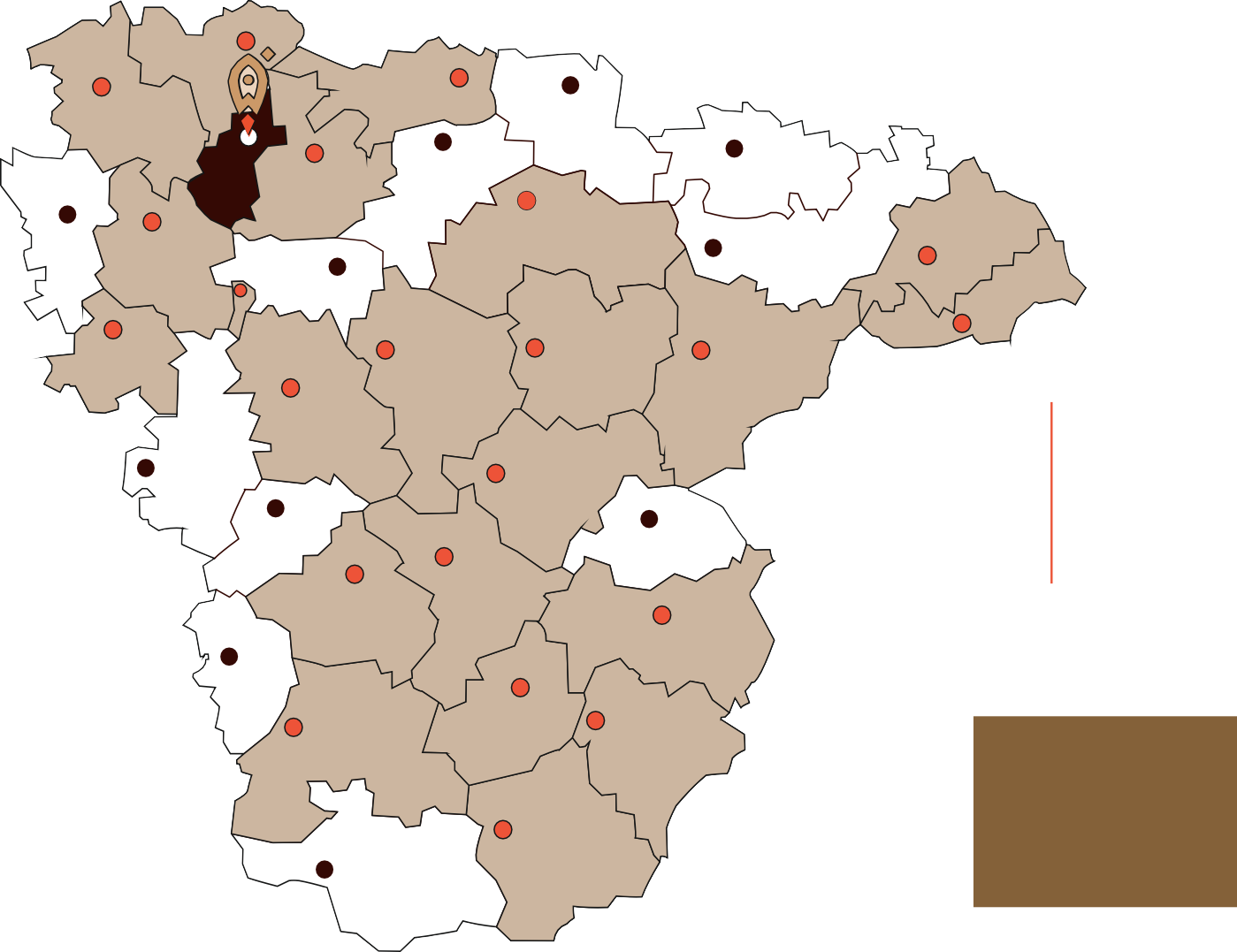 АНО
Рамонский ЦПП
охват 4 500 МСП
АНО Верхнехавский ЦПП
Эртильский
АНО Семилукский ЦПП
Панинский
Терновский
АНО Новоусманский ЦПП
Мой Бизнес
Н. Девицкий
Воронеж
АНО
Борисоглебский ЦПП
34 муниципальных образований 
Воронежского региона
АНО Аннинский ЦПП
АНО Хохольский ЦПП

АНО Новоронеж ЦПП
Каширский
Грибановский
АНО
Поворинский ЦПП
АНО
Репьевский ЦПП
АНО Таловский ЦПП
АНО Бобровский ЦПП
АНО Новохоперский ЦПП
Ежегодный мониторинг развития предпринимательства, выявление проблем и препятствий, сдерживающих развитие малого и среднего предпринимательства  Воронежской области
В рамках функции единого органа управления инфраструктурой поддержки Центром «Мой бизнес» заключено 22 соглашения с ЦПП районов области с целью предоставления услуг (включенных в перечень Центра «Мой бизнес») физ лицам и МСП в удаленных населенных пунктах сотрудниками районных ЦПП
АНО Лискинский ЦПП
АНО Бутурлиновский ЦПП
Острогожский
Каменский
Воробьевский
АНО Павловский ЦПП
АНО Подгоренский ЦПП
АНО Калачеевский ЦПП
Ольховатский
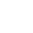 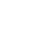 АНО В.Мамонский ЦПП
не менее 600 услуг ежегодно
АНО Петропавловский ЦПП
22
АНО Россошанский ЦПП
районных ЦПП
АНО Богучарский ЦПП
Кантемировский
ЦЕНТР «МОЙ БИЗНЕС» В ИНФОРМАЦИОННОМ ПОЛЕ
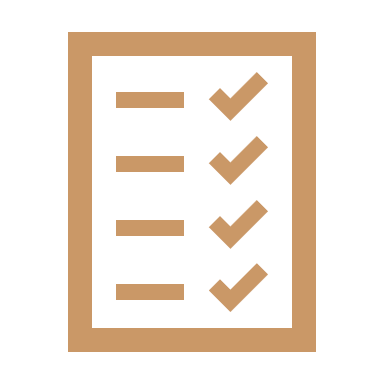 сделано в 2023 году
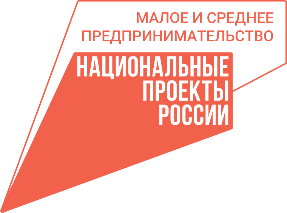 Информационные материалы по национальному проекту «Малое и среднее предпринимательство и поддержка индивидуальной предпринимательской инициативы»
«СРК - национальные приоритеты» в 2023 году загружено
167 материалов
Упоминаемость в СМИ
СМИ региона – 763 информационных материалов
СМИ федеральные – 11 информационных материалов
+ 245 к уровню 2022 года
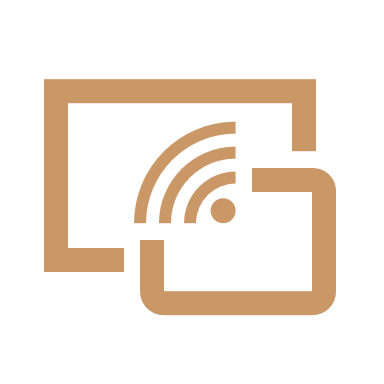 Телеграм
Социальные сети
СУММАРНЫЙ ОХВАТ                                     6 377  + 3435 к 2022 году

КОЛИЧЕСТВО ПОСТОВ                                                750     + 210 к 2022 году

3 505
подписчиков
+ 2103 к 2022 году
Одноклассники
ВКонтакте
СУММАРНЫЙ ОХВАТ                                     135 216   + 36 410 к 2022 году
КОЛИЧЕСТВО ПОСТОВ                                                398          + 232 к 2022 году

5 164
подписчиков
+ 100 к 2022 году
СУММАРНЫЙ ОХВАТ                                     235 754   + 135 370 к 2022 году
КОЛИЧЕСТВО ПОСТОВ                                                869          + 399 к 2022 году

8 425
подписчиков
+ 2211 к 2022 году
ежедневно
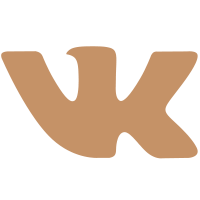 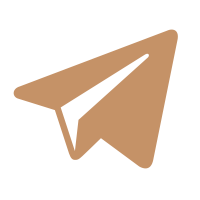 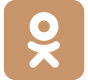 ЦЕНТР «МОЙ БИЗНЕС» - помощь на каждом этапе
ОТКРЫТИЕ 
ООО, ИП, САМОЗАНЯТОСТИ
ДЕЙСТВУЮЩИЕ СМСП
ФИЗИЧЕСКИЕ ЛИЦА
МОЛОДЁЖЬ
14-17 лет
СТАРТ
отработанный механизм для начала собственного дела
готовые бизнес концепции, разработанные с учетом действующих реалий экономики Воронежского региона 
(аналитика + бизнес-план)
СОЦИАЛЬНЫЕ КОНТРАКТЫ
КОРОБОЧНЫЕ РЕШЕНИЯ
методологическое/
консультационное сопровождение
БИЗНЕС-ПЛАН
ОПЕРАТИВНЫЙ БЛОК ДЛЯ НАЧАЛА И/ ИЛИ МОДЕРНИЗАЦИИ
РАЗВИТИЕ
ВОВЛЕЧЕНИЕ
О Б У Ч Е Н И Е
на каждом этапе подобраны специализированные программы обучения ПРОГРАММЫ ОДОБРЕНЫ МЭР и КМСП
УСЛУГИ ЦЕНТРА «МОЙ БИЗНЕС»
на каждом этапе развития МСП подобраны специализированный комплекс услуг согласованный с МИНЭК
САЙТ – РЕКЛАМА – СЕРТИФИКАЦИЯ – МАРКЕТПЛЕЙСЫ – БРЕНДИРОВАНИЕ - ТОВАРНЫЙ ЗНАК - БИЗНЕС-МИССИИ – ВЫСТАВКИ – ФОРУМЫ - ГРАНТЫ
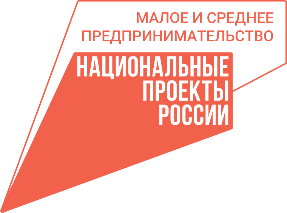 KPI 2024
1249

1042

4959
ФП «Акселерация субъектов МСП» 
кол-во СМСП, получивших комплексные услуги

ФП «Создание благоприятных условий для осуществления деятельности самозанятыми гражданами» 
кол-во самозанятых граждан, получивших услуги, в том числе прошедших программы обучения

ФП «Создание условий для легкого ста рта и комфортного ведения бизнеса» 
кол-во уникальных граждан, желающих вести бизнес, начинающих и действующих предпринимателей, получивших услуги
19
РП «Развитие культуры и туризма» 
кол-во мероприятий, направленных на продвижение туристических ресурсов Воронежской области
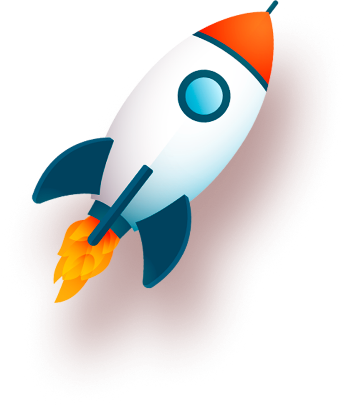 ПЛАНЫ НА 2024 ГОД
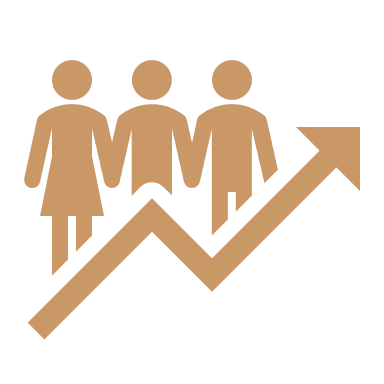 КРУПНЫЕ МЕРОПРИЯТИЯ
Бизнес-акселератор «ТехноСтартап» (4 потока)
Акселератор «Социальное предпринимательство»
Конкурс спортивных предпринимателей                                                                                 (партнер - Центр развития спортивного предпринимательства О.И. Селезневой)
Межрегиональная конференция по защите интеллектуальной собственности              (партнер - АО «Концерн «Созвездие»)
Региональный форум по управлению персоналом «HR-Перезагрузка 2024»                     (партнер -ТПП ВО)
Фестиваль креативных индустрий «Матрешка»                                                                         (партнер - Центр креативных индустрий «Матрешка»/парк «Орленок»)
Конкурс брендинга и дизайна BIZ&DIZ
Цифровизация услуг через Портал МСП.РФ                                                                    (формирование личного кабинета предпринимателя)
Организация он-лайн обучений через Портал МСП.ВО                                                                     (Центр «Мой бизнес») для физ лиц основам предпринимательских компетенций (проведение итогового тестирования с выдачей сертификатов)
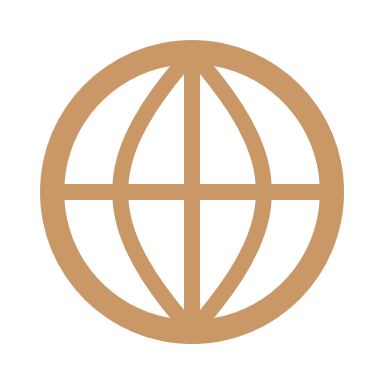 ВЫСТАВКИ ФЕДЕРАЛЬНЫЕ*
«ПРОДЭКСПО» 2024
«АРМИЯ – 2024»
«АГРОПРОДМАШ 2024»

*коллективный стенд от региона